Looking is not seeing and listening is not hearing
Linda Honan PhD, APRN, Yale University
Sarah Shealy, MSN, CNM, Mount Saint Marys University
Thomas C Duffy, Professor
Yale University School of Music
Linda Friedlaender, Curator for Education
Yale Center for British Art
Looking
The art of diagnosis begins with seeing…
“Never trust to general impressions, my boy, but concentrate yourself upon details.” Sherlock Holmes 
Details, details, details
The Process
The initial goal is not interpretations or analysis; rather it is verbalization of observations 
Do a visual inventory; what do you see? 
Do not jump to themes! Begin with objects, how many? Describe them. Color? Dress?
No subjective statements- only objective. Describe, describe, describe…
Unpack the picture- do all four corners
Its your turn…
Development of perceptual skills is a critical yet complex skill that requires the effective organization and interpretation of data using visual, and auditory clinical observation.
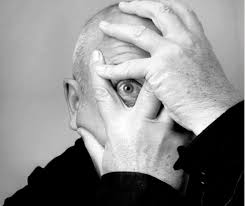 Demographics  of MSMU Participants (n=22)
[Speaker Notes: *Mean years of musical lessons is 2 years (SD=2.8)]
The pretest
LACMA
Following  a visual inventory of an art piece, student were stretched to note manner and mood in the painting, where was the light coming from (if appropriate)? They noted posture, body language- what did the positions convey?
Themes- cluster the observations that relate to themes
The experience…
The study
Students who participated in the looking is not seeing experience had significantly more written observations; 
higher number of objective physical assessment findings; more objective physical assessment findings on the patient photographs, and…
Correct diagnosis based on assessment of signs
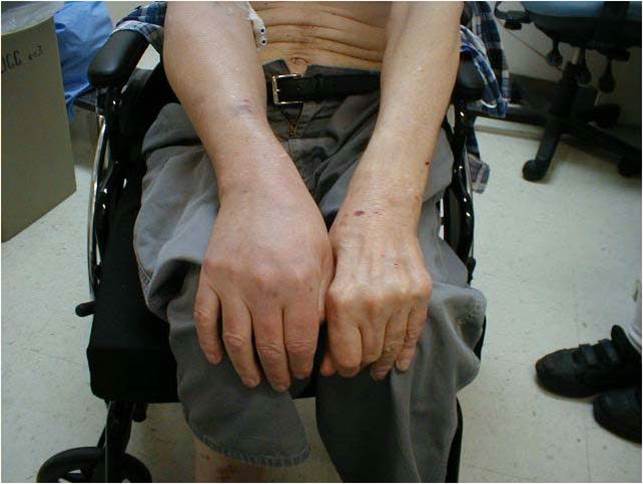 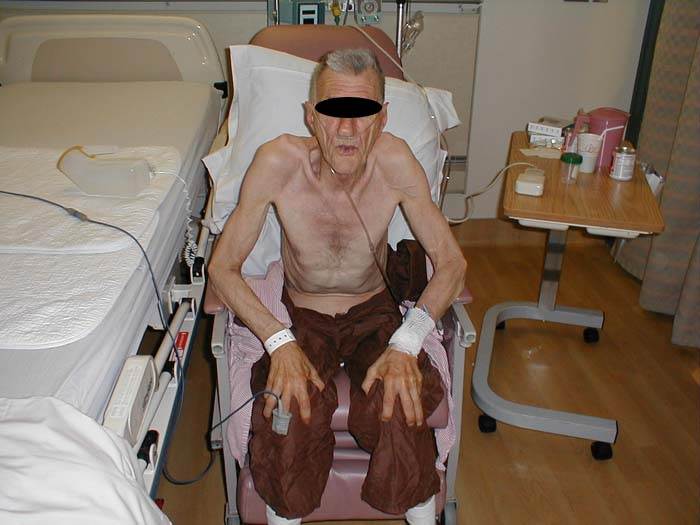 Differential diagnosis
“Circumstantial evidence is a very tricky thing. It may seem to point very straight to one thing, but if you shift your own point of view a little, you may find it pointing in an equally uncompromising manner to something entirely different” Holmes
Fluid, flexible seeing
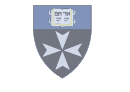 Consider that…
Seeing is constructed, flexible and fluid. Observational skills can be enhanced with the use of art work and the experience translates into deeper seeing that results in enhanced diagnostic skills.
Listening is not hearing
The auditory arts are integrated with nursing science to develop curriculum for training students’ listening skills in pitch, frequency, and discrimination
Dynamics
Beats can be played very loudly or very softly and everything in between.
The volume of a sound is called its dynamic.
p = piano = soft
ppp = triple piano extremely soft
f = forte = loud (strong)
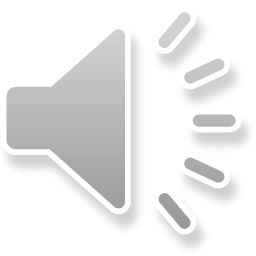 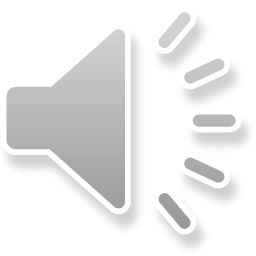 Music…
Musical samples as sounds, in tandem with the visual notational diagram of each sound’s rhythm, articulation, speed and volume.
Masking…
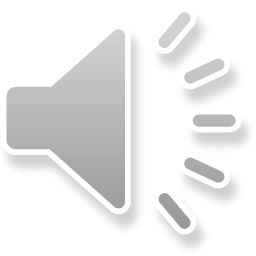 Systolic Murmur
Actual Systolic Murmur
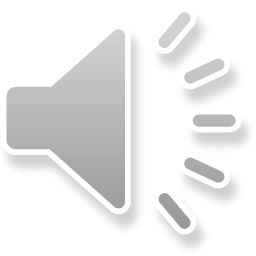 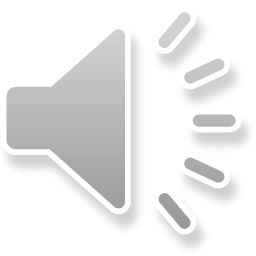 Diastolic Murmur
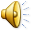 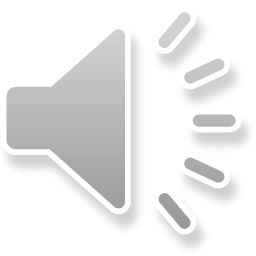 Actual Diastolic Murmur
Specifics
[Speaker Notes: )]. Results revealed minimal accuracy in lung sound interpretation; wheezes which were interpreted most frequency were only correctly deduced 52.1% of the time, whereas fine crackles were correctly interpreted only 2.1%. 

In Mangione’s (2001) study of medical residents in the United States [US], Canada and England, correct interpretation of 12 cardiac sounds was made 22%, 26%, and 20% of the time, respectively. Perhaps more concerning is evidence that only one quarter of US residencies in internal medicine and family practice (Mangione, 1998), and 37.1% of cardiology programs (Mangione, Nieman, Gracely, & Kaye, 1993) provided formal training in cardiac auscultation despite trainees request for this teaching. Researchers suggest the low emphasis on cardiac examination is related to an over-reliance in expensive technology, decreased incidence of valvular diseases in Western world (Bisno, 1987)
26.3%]
The future
The  humanities are a valuable element of nursing education, yet the type of “humanities” has been constrained in nursing education. Our research reveals that arts and music bring a new lens through which students can learn valuable skills.
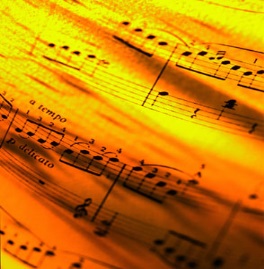 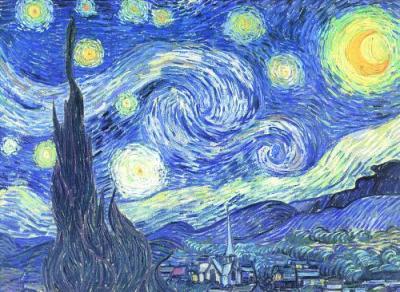 Art work images from Yale Center for British Art and LACMA
Patient Photographs from Charles Goldberg, and Jan Thompson, UCSD and personal photographs
This research was supported by Sigma Theta Tau Int., National League for Nursing, Johnson & Johnson/Global Alliance for Arts & Health Partnership to Promote the Arts in Healing; Robert Wood Johnson